The Right to Sanitation: Translating the Right into a reality
Lovleen Bhullar, Environmental Law Research Society, New Delhi
International Sanitation and Gender Workshop
Park Hotel, New Delhi, India  
9-10 December 2013
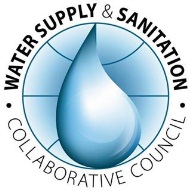 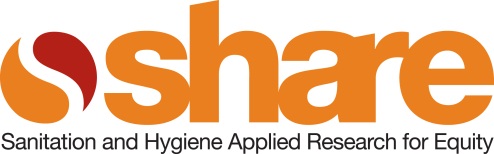 BACKGROUND
Design and implementation of research in India (plus Kenya and South Africa) on the Human Right to Safe Drinking Water and Sanitation

Objective: to realize the right to sanitation
Research Team: Philippe Cullet (SOAS, UK), Sujith Koonan (India) & Lovleen Bhullar (India)
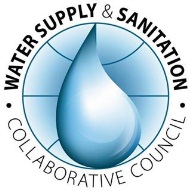 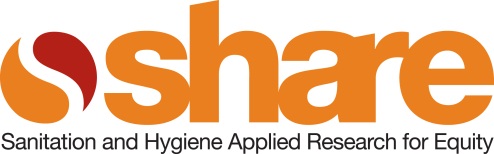 KEY COMPONENTS
Assessment of national-level legal and policy frameworks (India, Kenya and South Africa) 
to understand rationale and approaches & to identify gaps
to examine links with other rights (eg water, education, health)
to contribute to mutual learning process

Implementation of State-level legal and policy frameworks (Kerala, Rajasthan and Uttar Pradesh)
to evaluate local-level implementation mechanisms 
to identify best practices, implementation challenges & gaps
to examine potential of on-going Central/State government programs and schemes (eg MGNREGA, RAY)
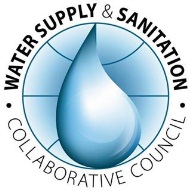 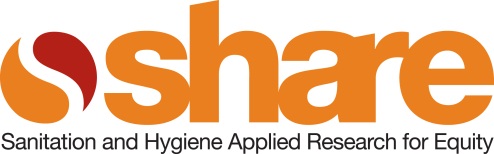 KEY COMPONENTS: GENDER PERSPECTIVES
Constitution of India
Article 21 - Supreme Court’s broad interpretation – includes right to sanitation

Laws governing local bodies
Eg Panchayat laws

Policies for rural sanitation
Eg Nirmal Bharat Abhiyan
Limits of criminal laws

Social dimension
Prohibition of Employment as Manual Scavengers and their Rehabilitation Act (2013)

Provision of toilet facilities in schools
Article 21A of the Constitution
Right of Children to Free and Compulsory Education Act (2009) 
Supreme Court’s direction (2012)
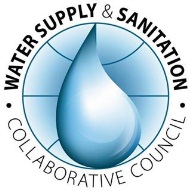 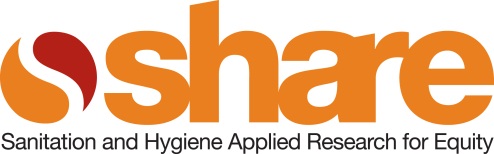 KEY COMPONENTS: GENDER DIMENSIONS
Use of existing legal instruments to access information and participate in decision-making 
Reduce corruption
Increase accountability and transparency
Increase avenues for public-participation in decision-making processes
eg Right to Information Act, 2005
RTI requests
Eg state-level Public Service Acts
Time-bound delivery of public services
Punishment to errant officials
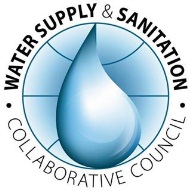 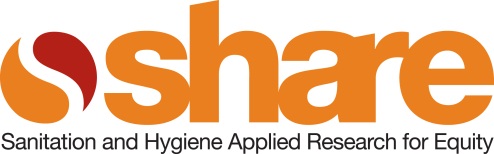 PROCESS & MILESTONES
Sensitize policymakers and other stakeholders 
Desk-based review
Fieldwork in three States
Written outputs, state-level learning events & national workshop
to enhance understanding about legal & policy mechanisms
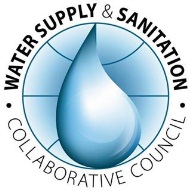 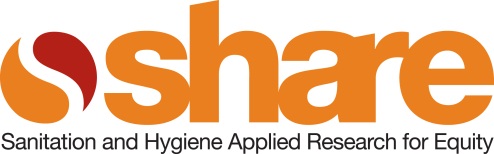